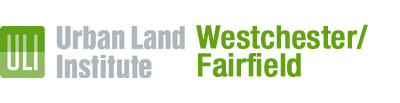 Anchor Partnerships are Building Healthy PlacesJuly 10, 2019
Annual Platinum Sponsor
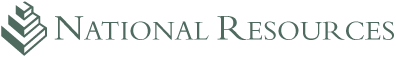 Annual Sponsors
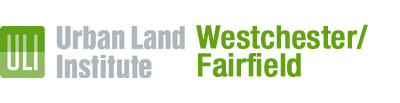 Annual Gold Sponsor
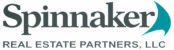 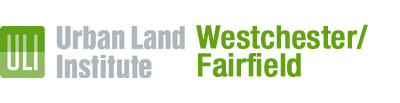 Annual Silver Sponsors
Lasberg Construction Associates
McLaren Engineering
Newmark Knight Frank
Northmarq Capital Markets
Perkins Eastman
RXR 
Stewart Title
VHB
AKRF
Collins Enterprises
Cuddy & Feder
Divney Strategic Advisors
Hocherman Tortorella & Wekstein
JMC
Kimley-Horn
Langan Engineering & Environmental Services
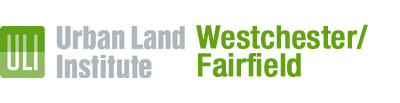 Annual & Event Sponsorship Opportunities Currently AvailableContact mara.winokur@uli.org for details
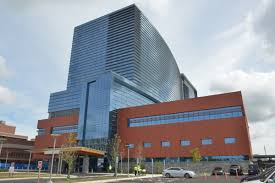 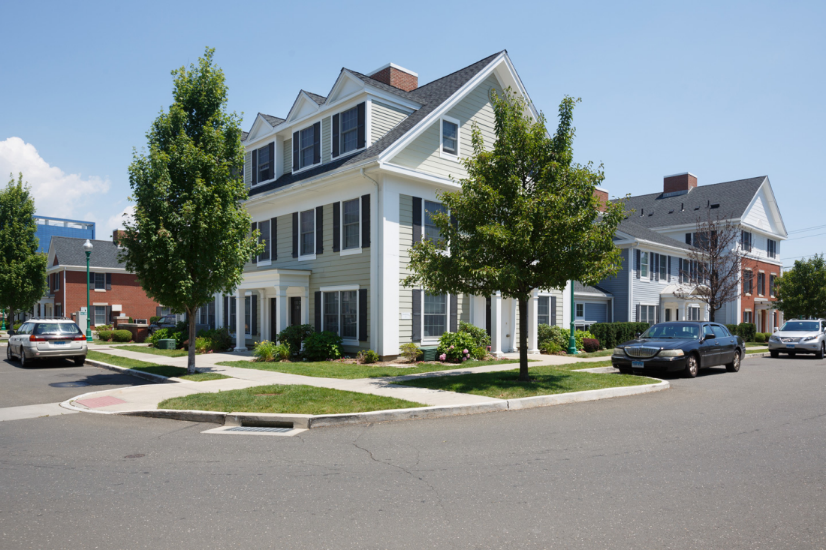 Welcome to Stamford’s West Side
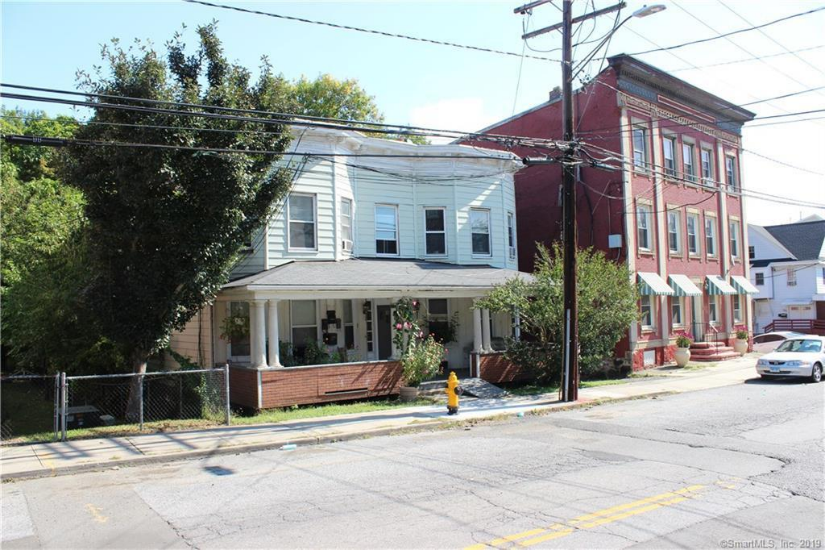 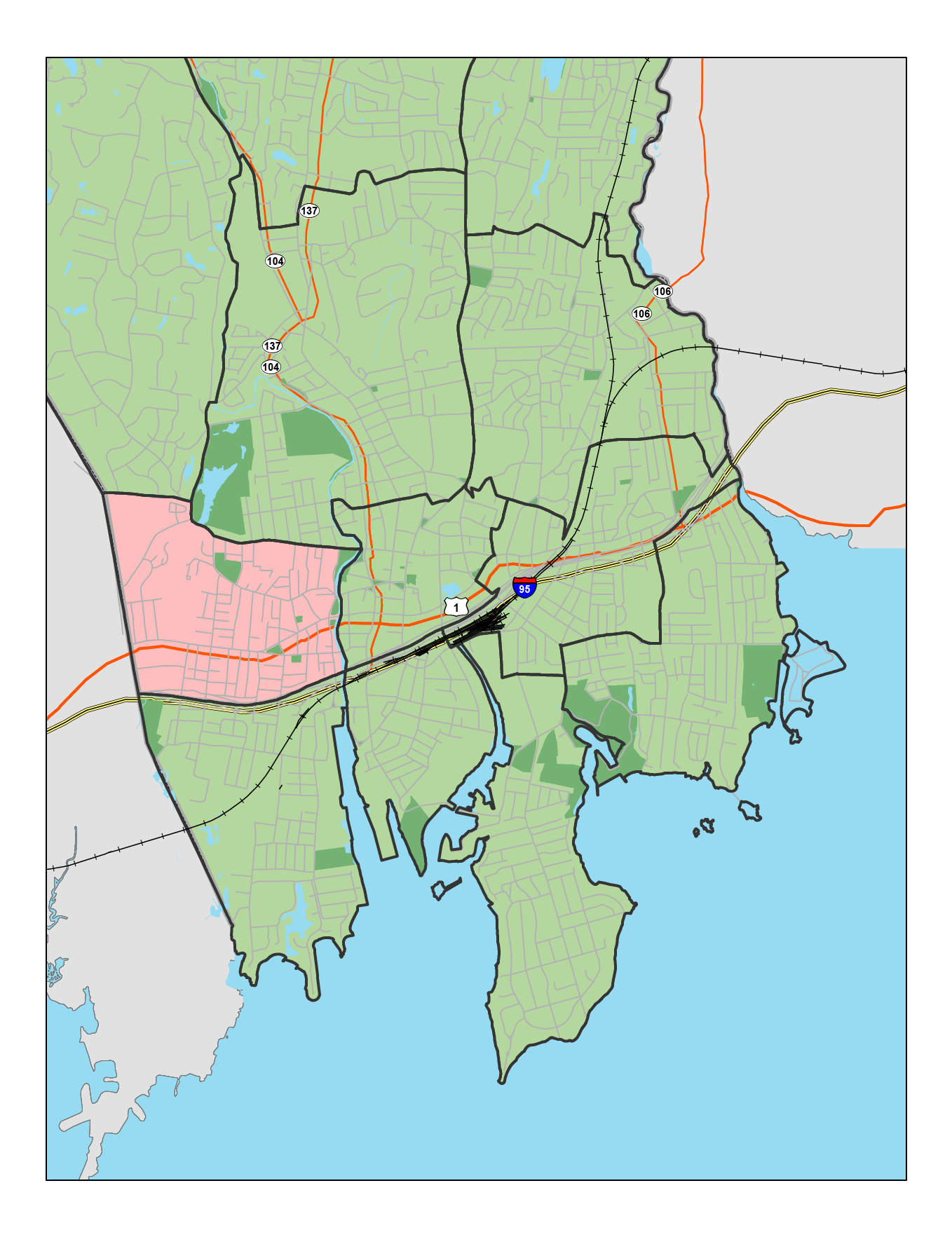 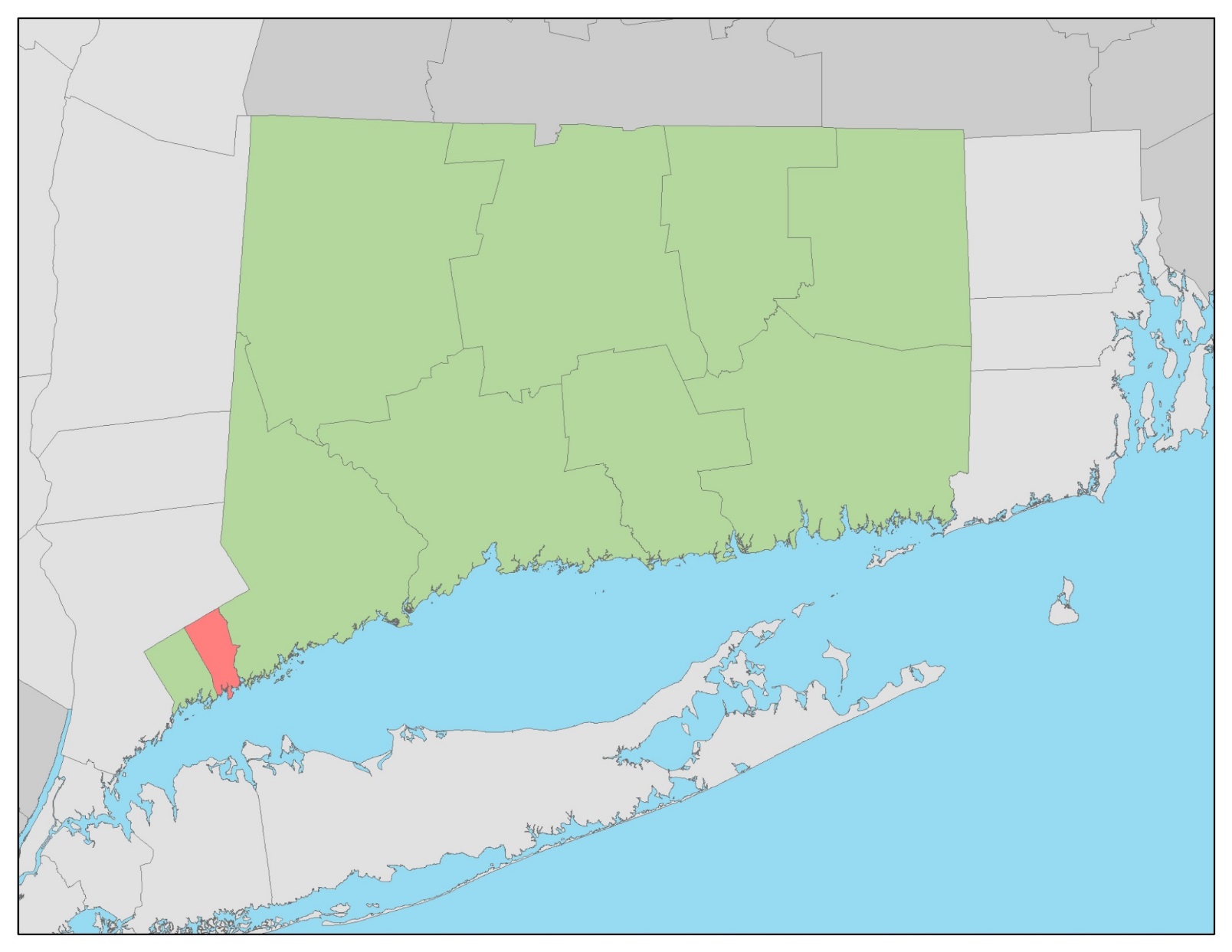 CONNECTICUT
NEW YORK
Fairfield County
Westchester
County
STAMFORD
Darien
Stamford
Glenbrook
Ridgeway
Bulls Head
STAMFORD
Long Island
New York City
East Side
Downtown
West Side
Cove
South End
Waterside
Shippan
Greenwich
Long Island Sound
West Side Demographics
West Side Plans
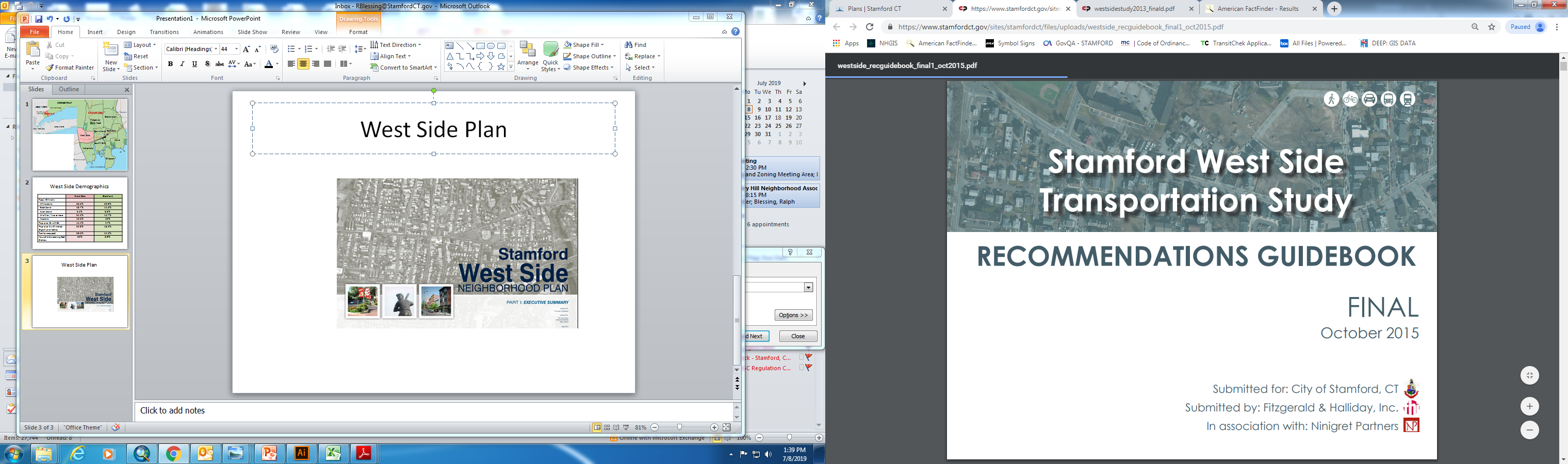 West Side Transportation  Study
West Side Neighborhood Plan
Anchor Opportunity Network NY-NJ-CT
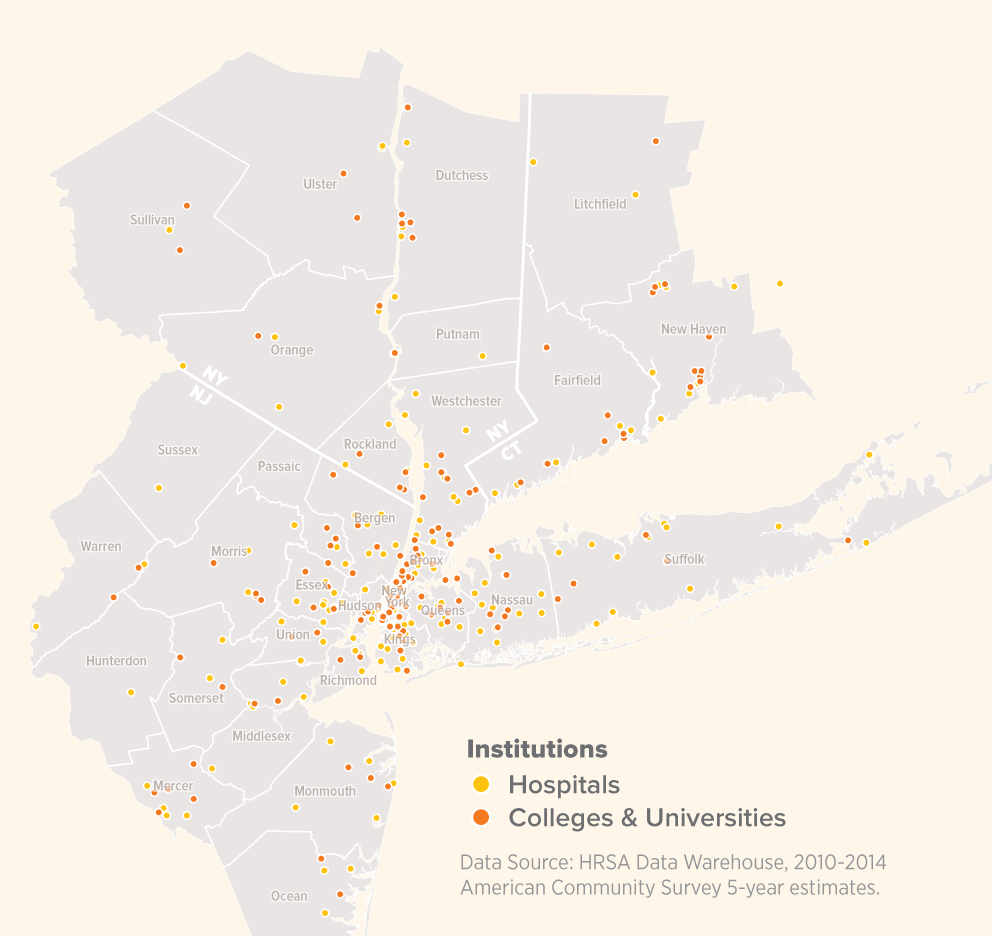 ULI Westchester/Fairfield & 
Northern New Jersey

Melissa Kaplan-Macey, AICP
Vice President, State Programs & 
Connecticut Director, RPA

Vincent Tufo
Executive Director, Dovetail
CEO, Charter Oak Communities

Pamela Koprowski
Principal, Cardinale Associates

July 10, 2019
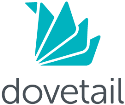 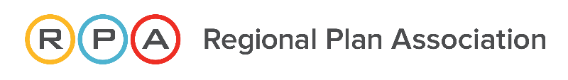 [Speaker Notes: I’m sure you all have a lot of questions about what this is and why you’re here
We have a lot of questions too and are starting to figure out the answers
We’re so excited that you’re hear to engage in this conversation 
We think we’re onto something and want to know what you think about it]
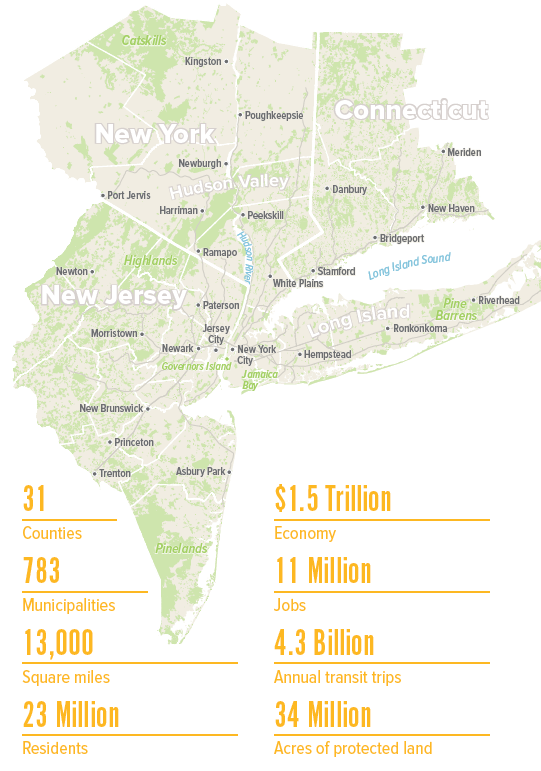 Regional Plan Association

Non-profit research, planning and advocacy organization dedicated to improving the New York metropolitan region’s economic health, environmental sustainability and quality of life for nearly a century.
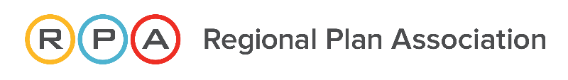 2 Million
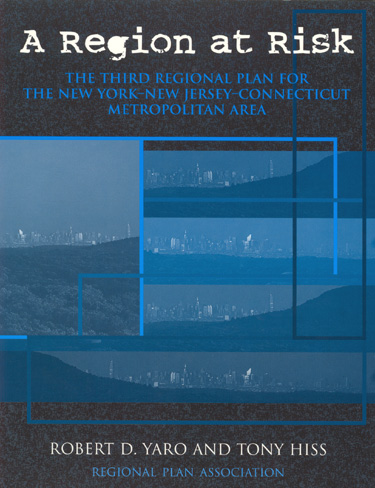 WHAT WE DO

Since 1922, Regional Plan Association has prepared four long range plans for the 
tri-state metropolitan region
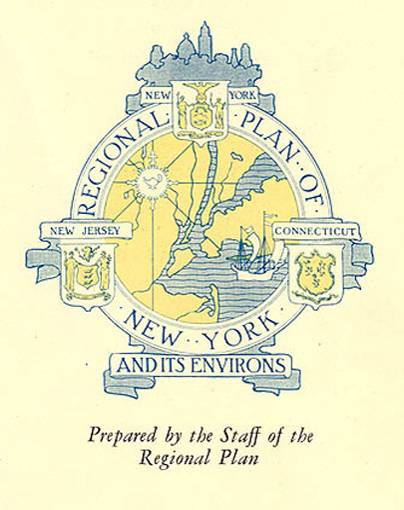 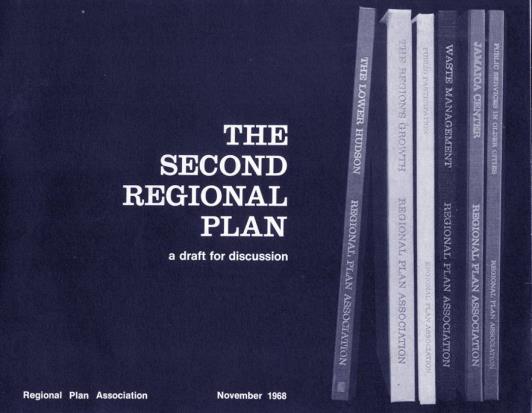 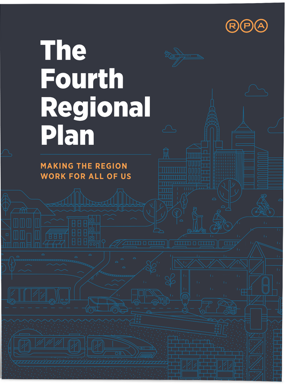 [Speaker Notes: For nearly 100 years RPA we have developed long-range plans to guide the growth of the New York metropolitan area.

Our plans are shaped by in-house team of planners, researchers, and writers in collaboration with civic groups, private sector, public sector and academia.]
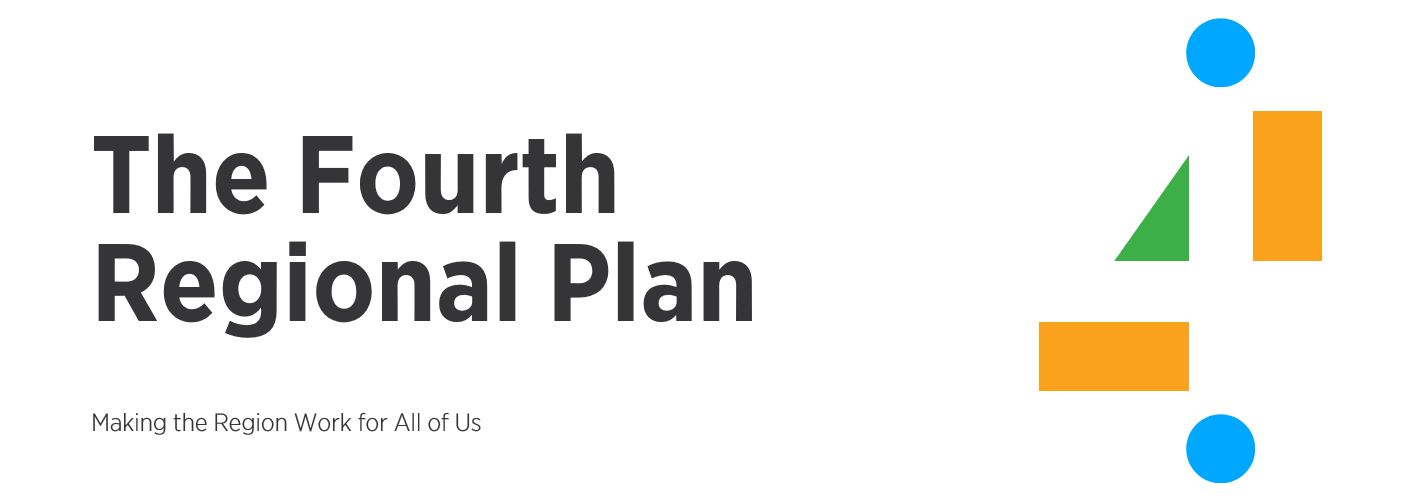 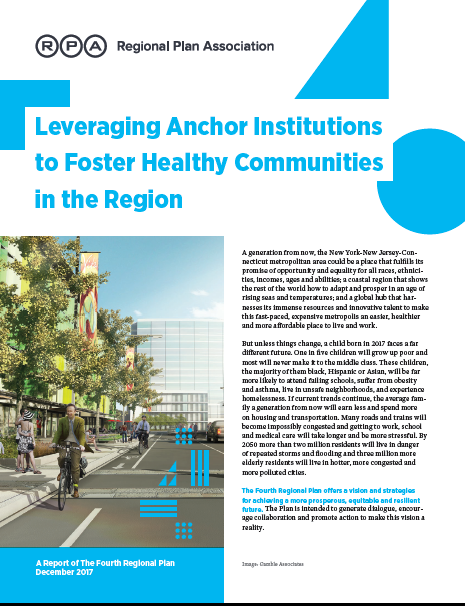 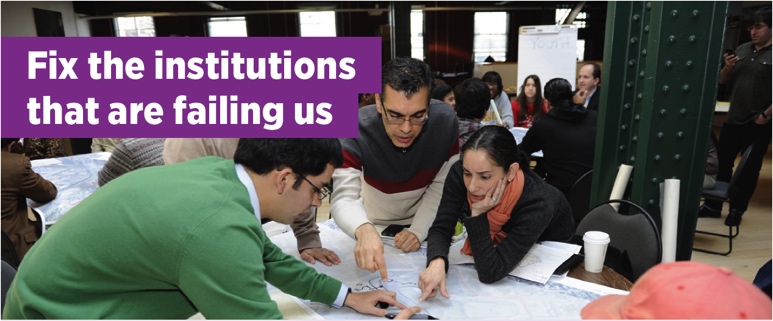 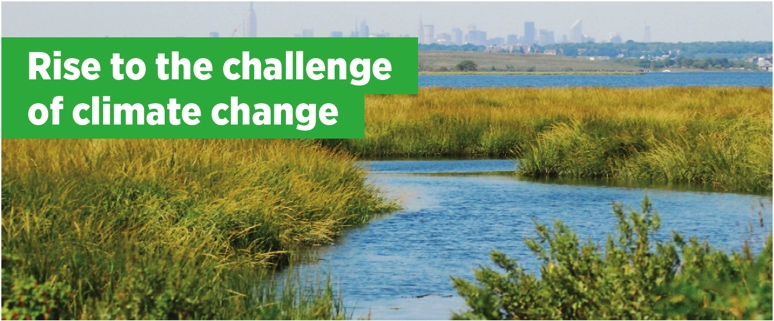 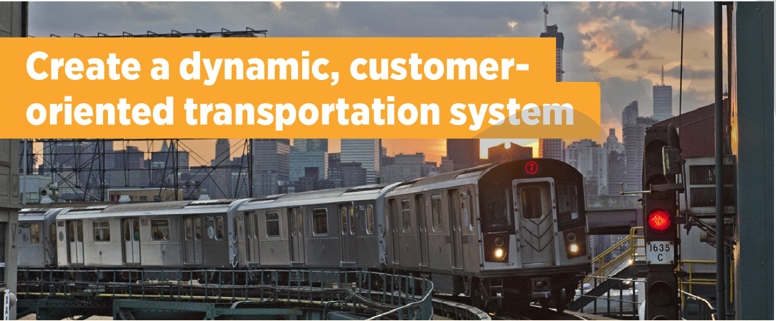 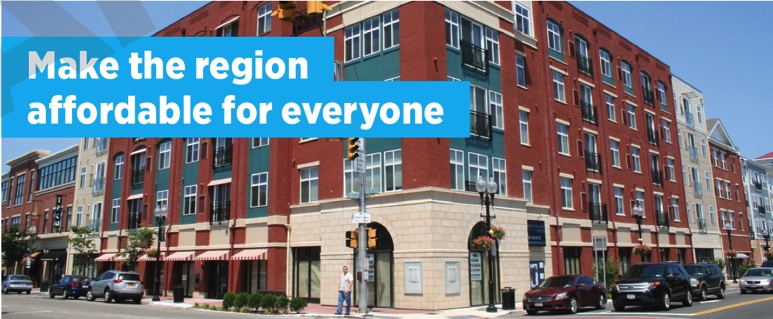 Median incomes have dropped since 1990 for more than three- quarters of the region’s households
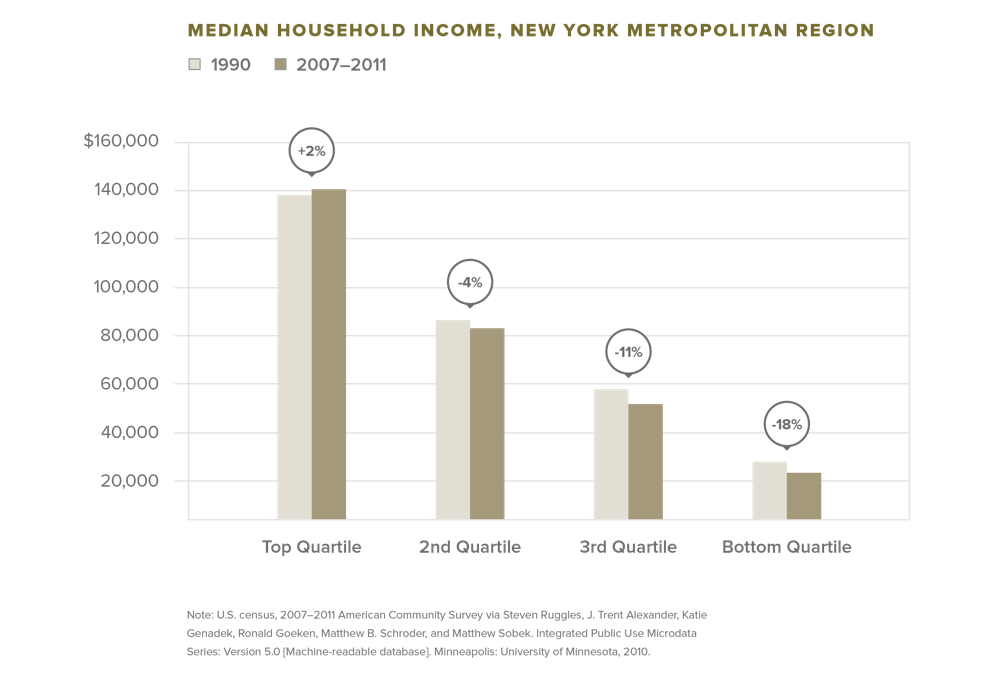 Population & Job Growth
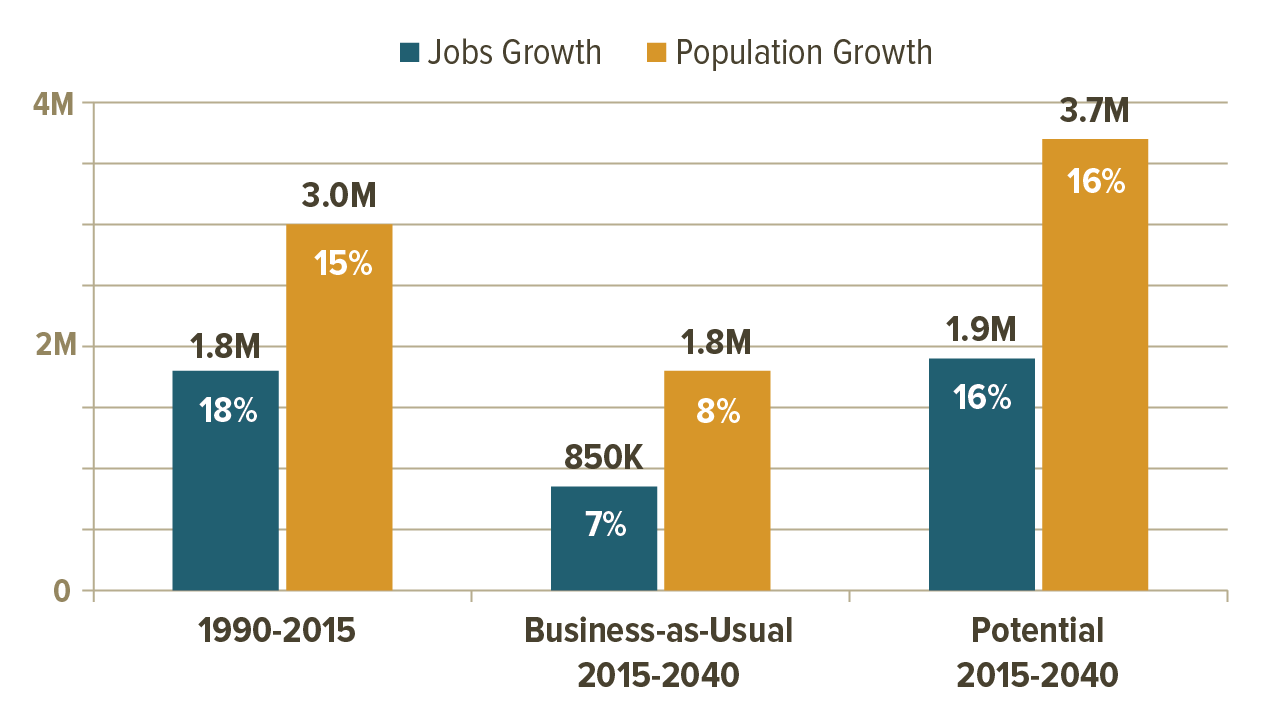 [Speaker Notes: And jobs and population across the region grew by 18 & 15% respectively over the past 25 years, looking forward we can expect half that growth if we continue to do business the way we always have.]
Population Growth Current Trends & Fourth Plan Vision
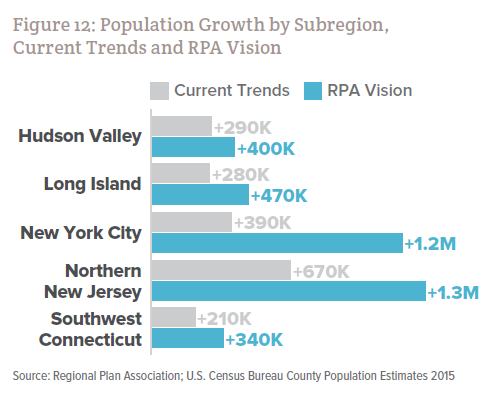 Job Growth Current Trends & Fourth Plan Vision
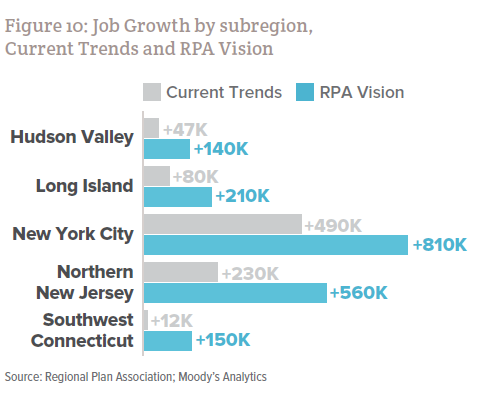 More than 340 health care & higher education institutions in our region
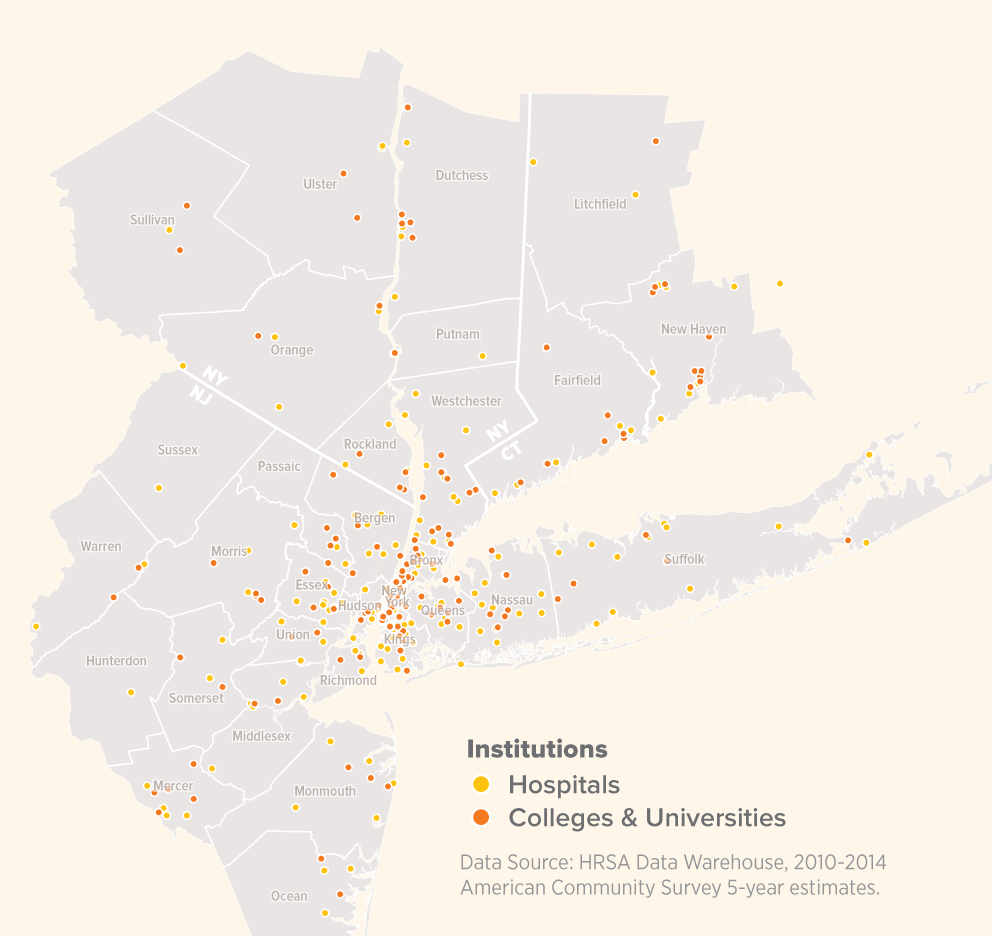 What is an anchor institution?
Often largest employers in their communities
Mission based, non-profit & public institutions 
Locally Rooted
Vested stake in local community
Historically tied to place
Major land holdings and capital investments
Significant purchasing power
[Speaker Notes: Let’s start at the beginning- what is an anchor institution?
Show of hands, who in room is representing an anchor institution?]
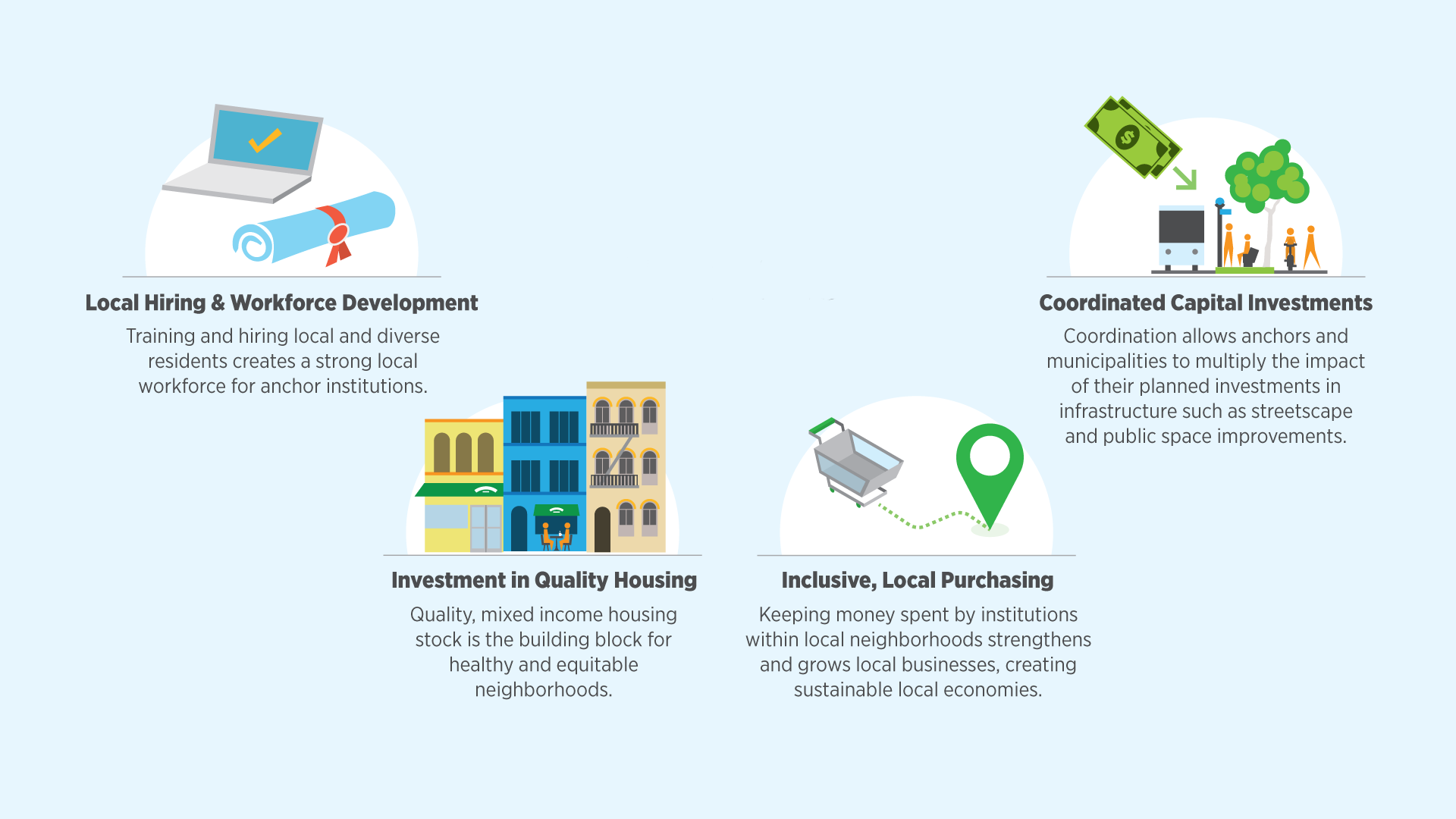 Equitable Economic Growth
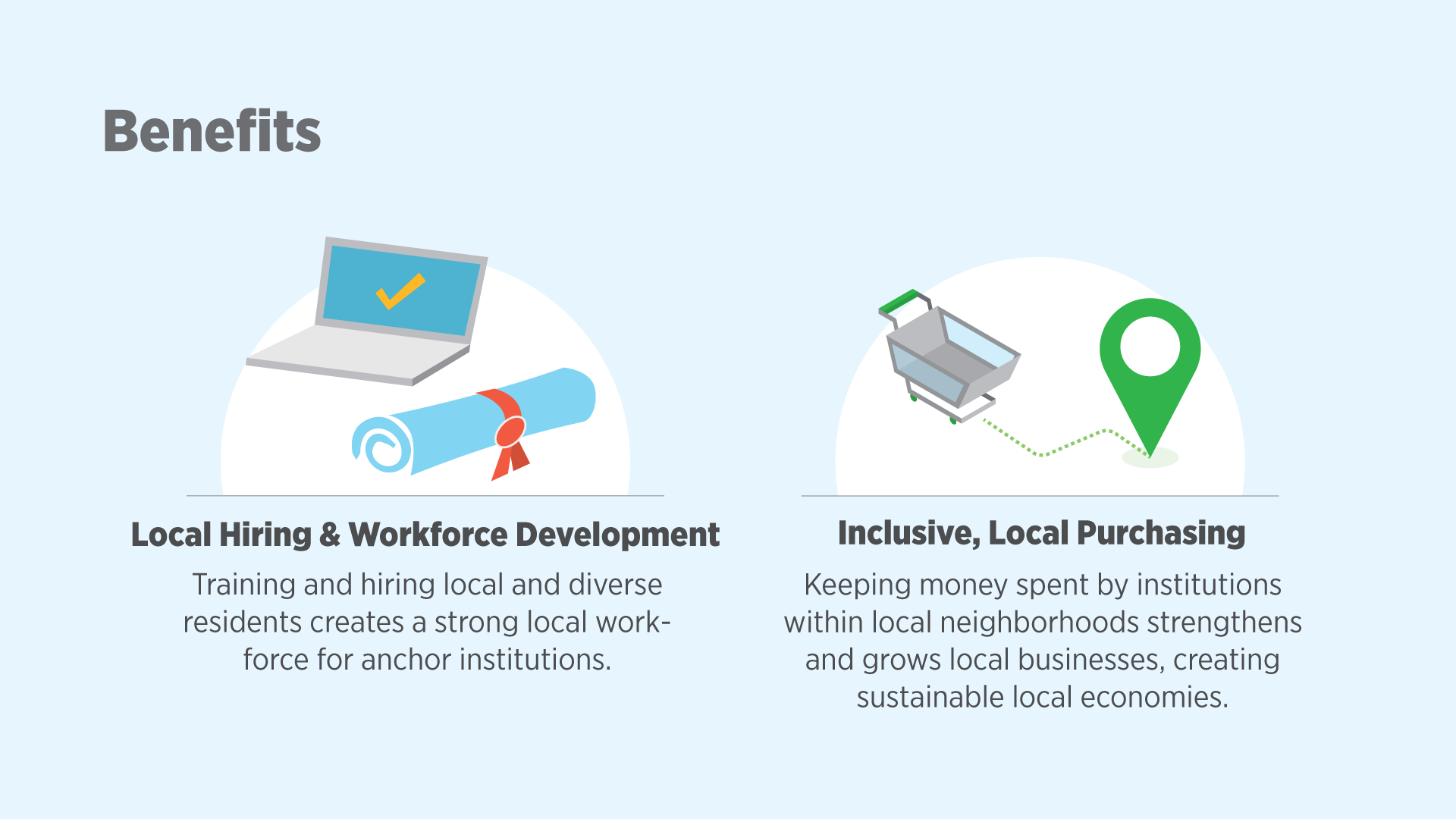 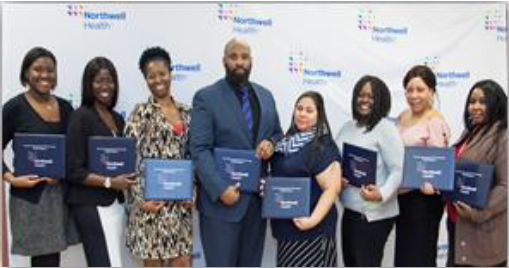 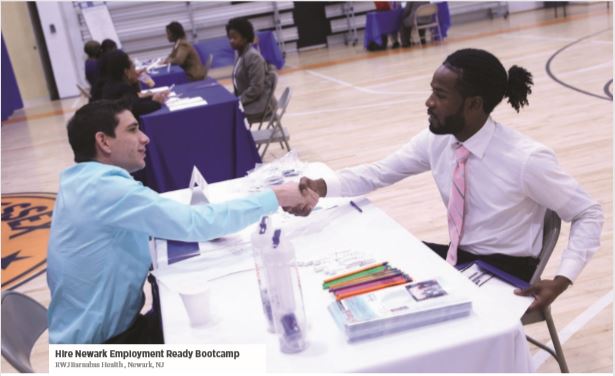 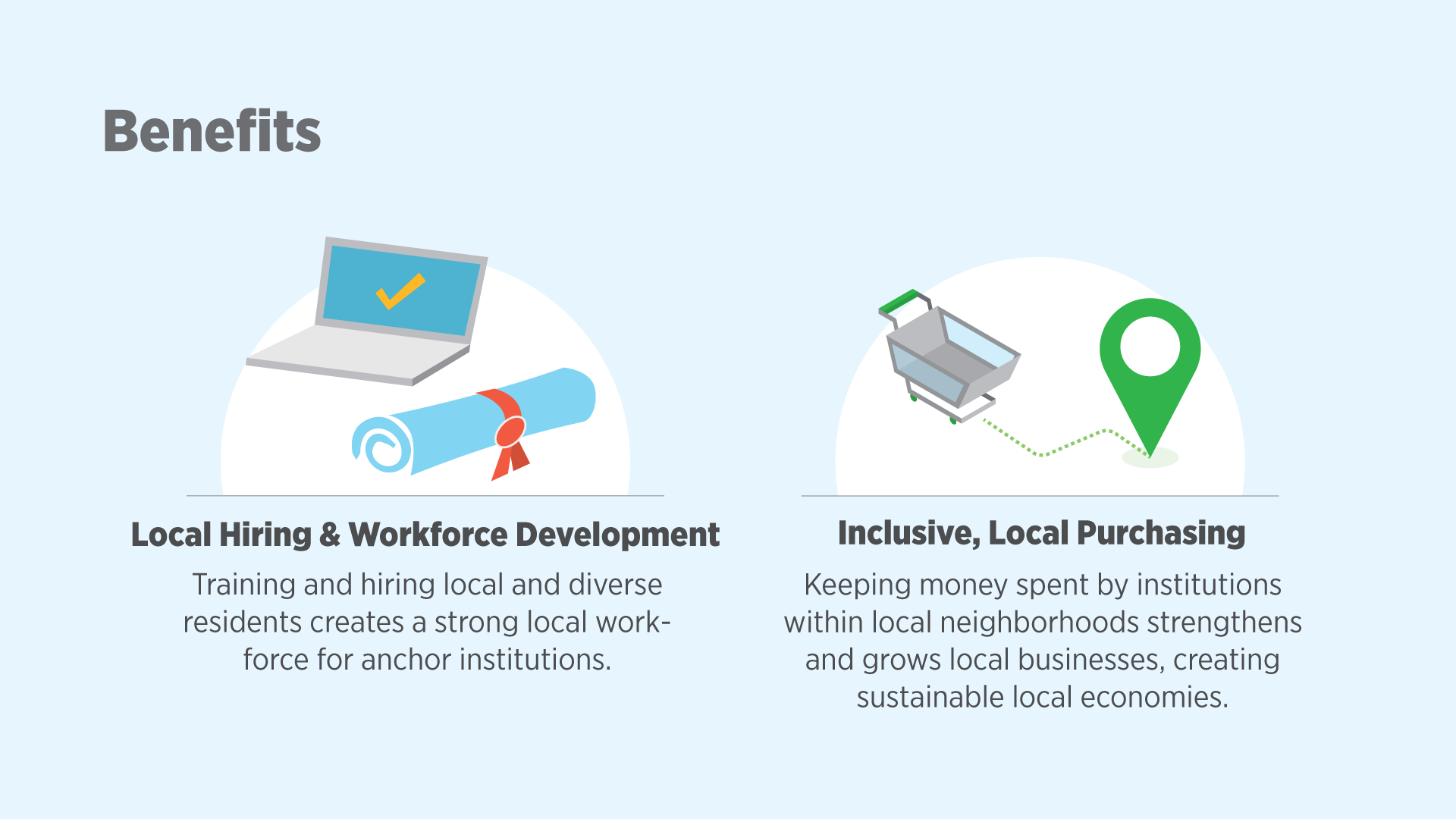 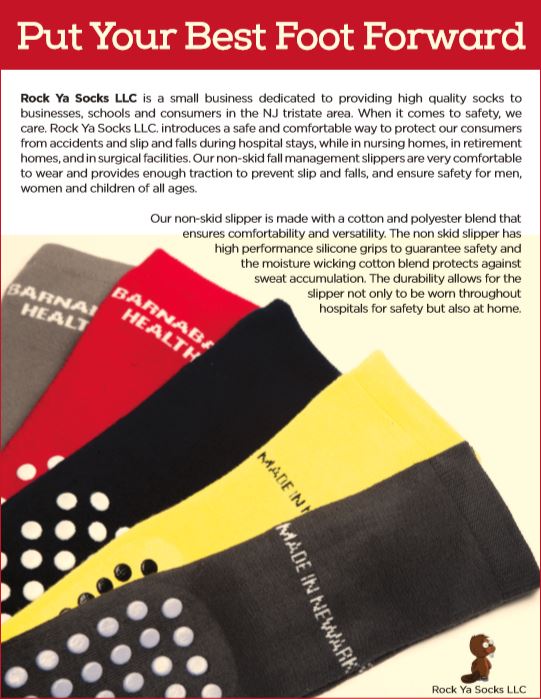 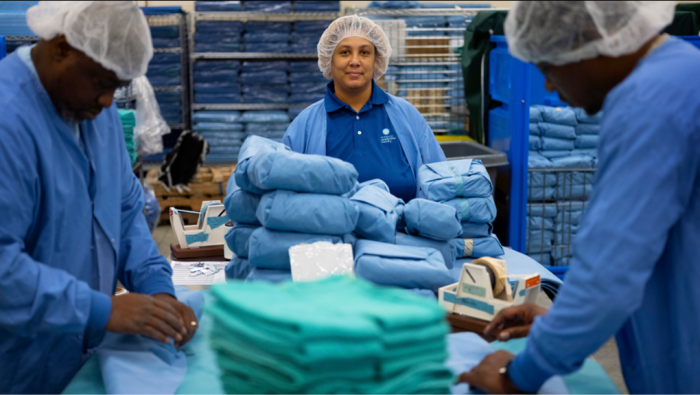 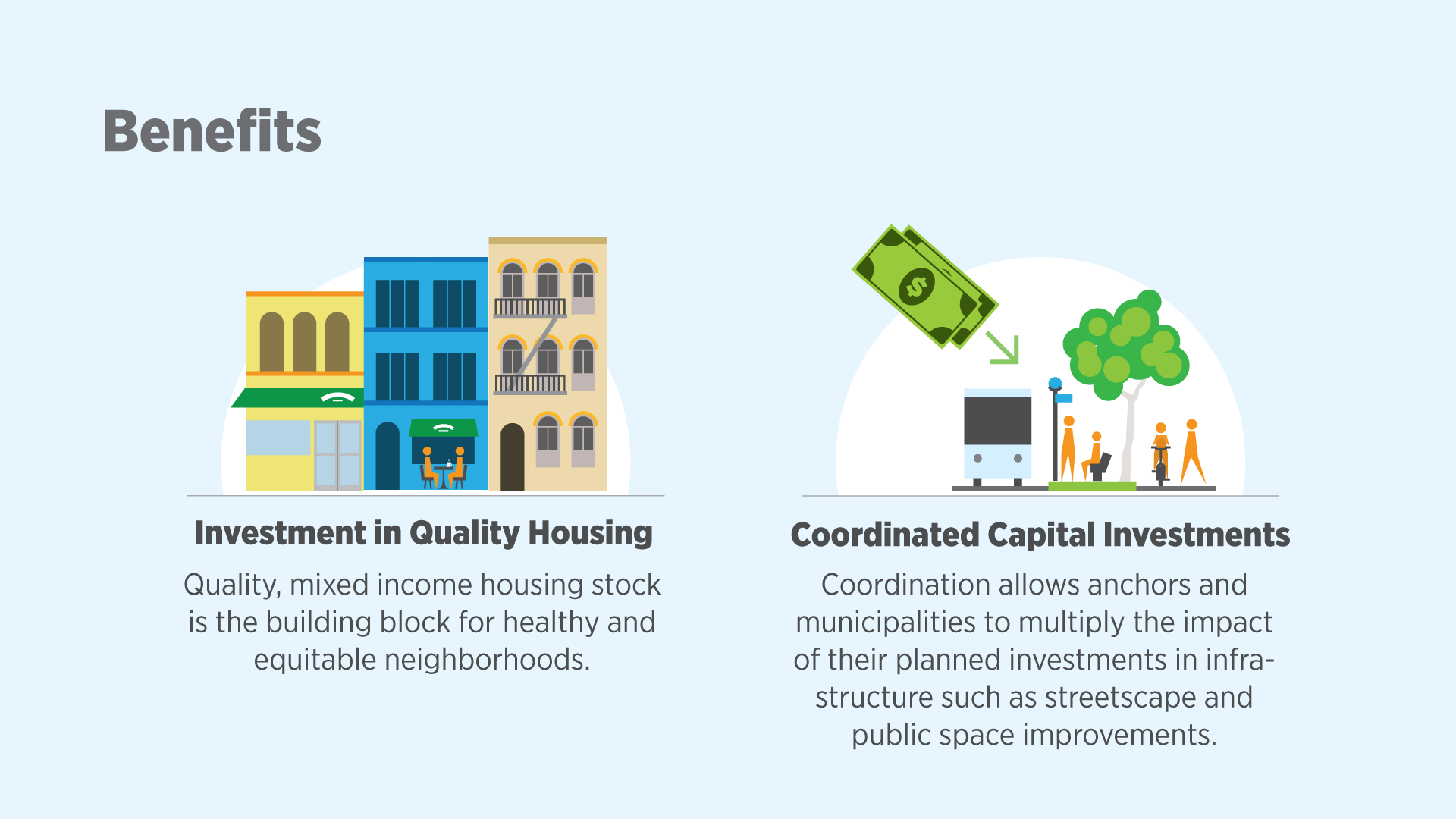 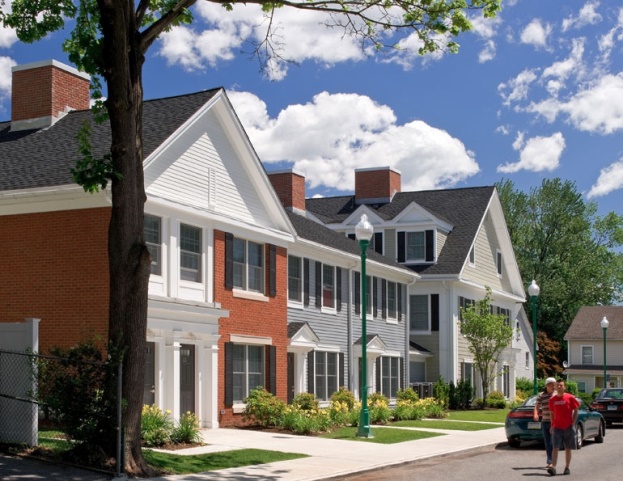 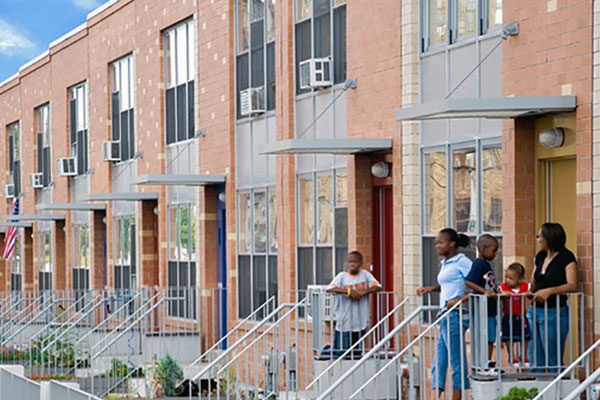 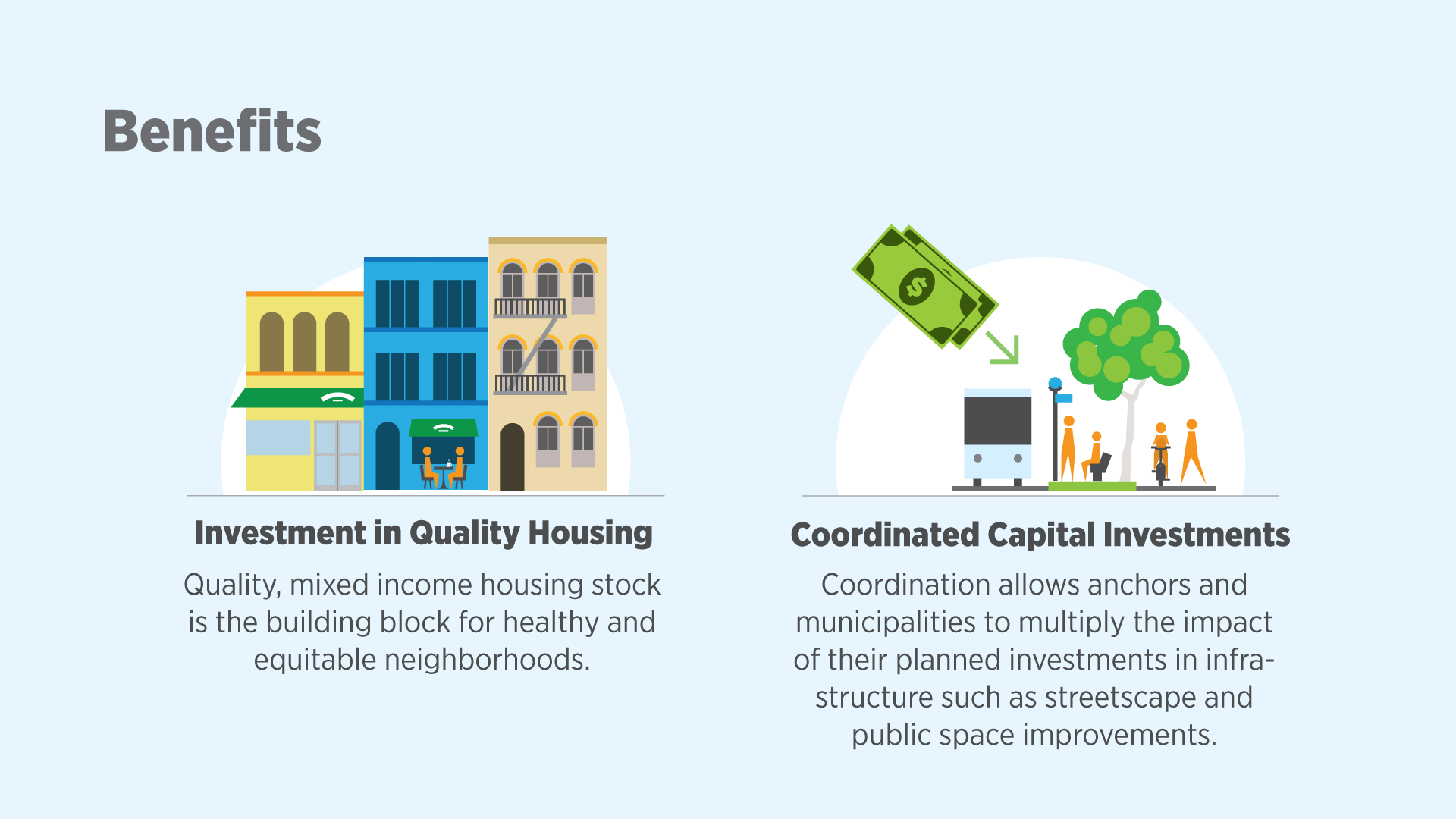 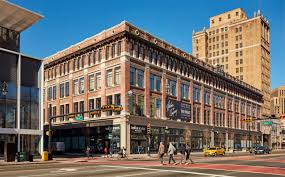 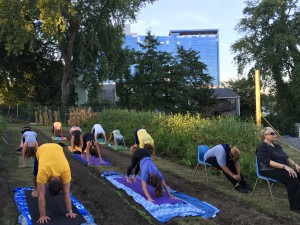 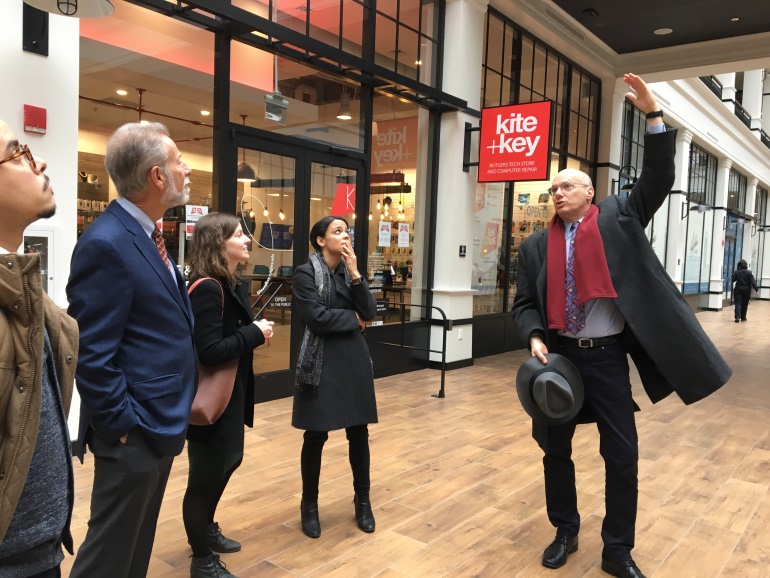 Why doesn’t it happen more?
Large institutions have been historically inward facing
Many are physically & functionally disconnected from surrounding neighborhoods
Business functions are operationally detached from institutional mission
Lack of formal mechanisms for collaboration with municipalities and communities
[Speaker Notes: Result of this is physical, economic and social disinvestment in neighborhoods surrounding these institutions]
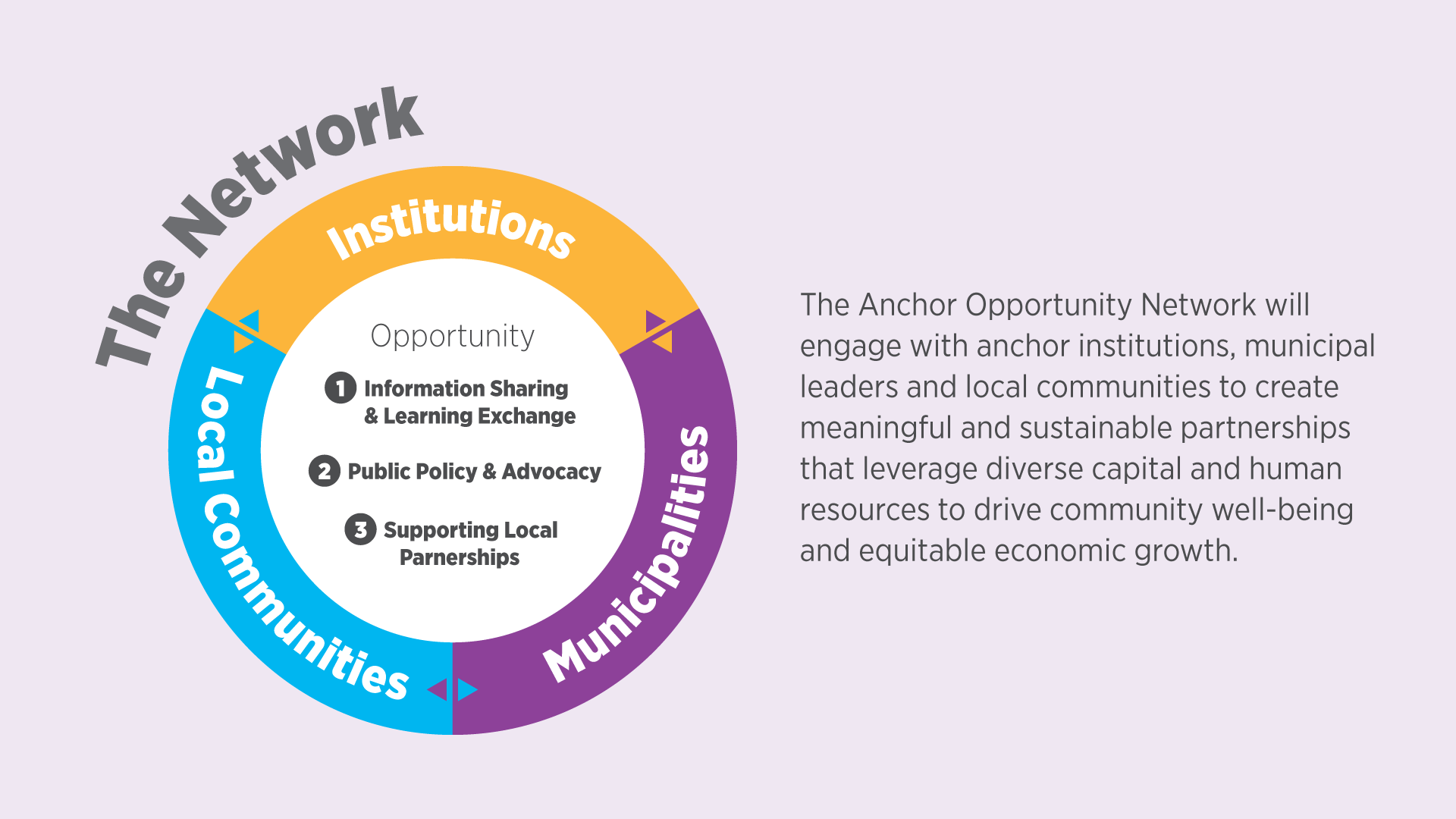 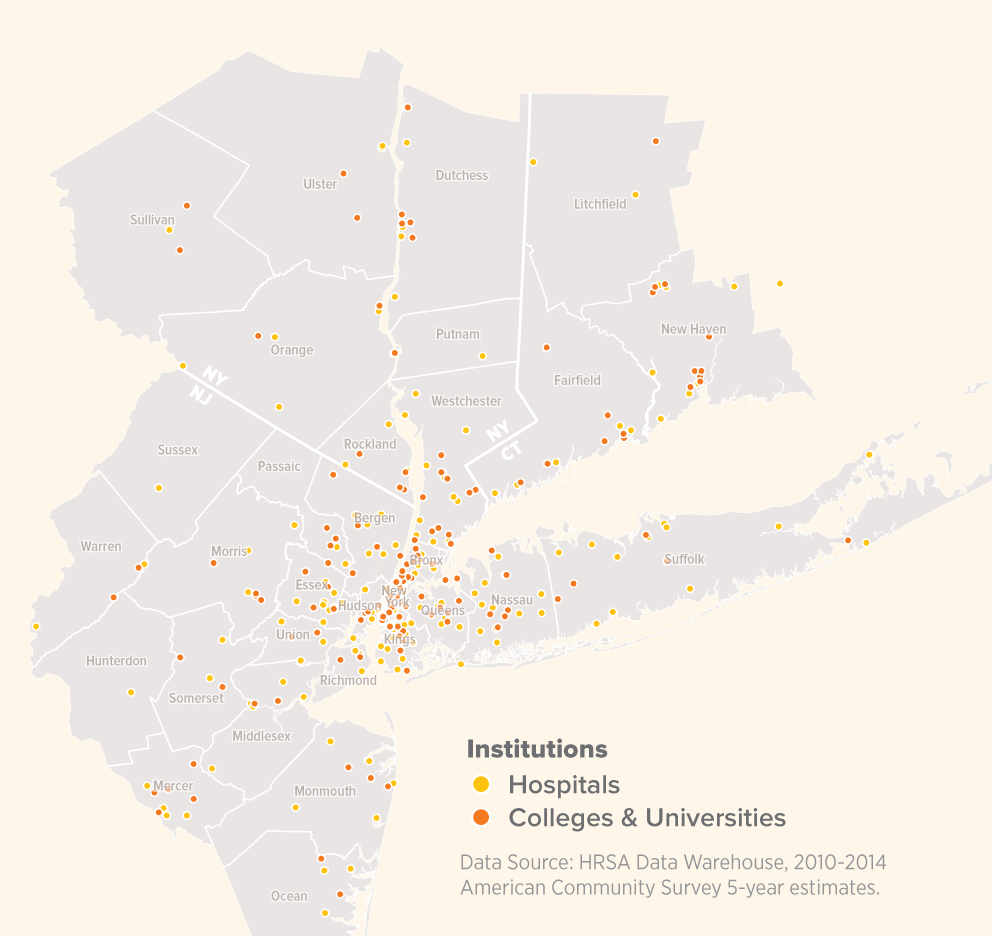 [Speaker Notes: The AON will engage with anchor institutions, municipal leaders and local communities to create meaningful and sustainable partnerships that leverage diverse capital and human resources to drive community well-being and equitable economic growth.]
Supporting Local Partnerships
Unlock human & financial resources within and across partners to power investment 
Providing technical assistance to help members implement & grow anchor collaborations
Helping to align anchor, public & private investments
Engaging members in anchor, municipal & neighborhood planning efforts
What does a successful anchor partnership look like in our region?
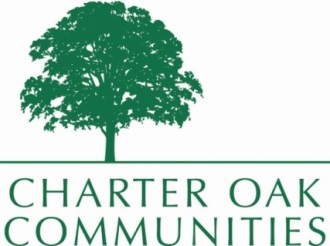 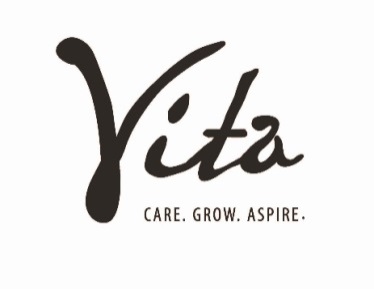 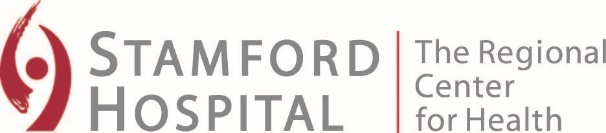 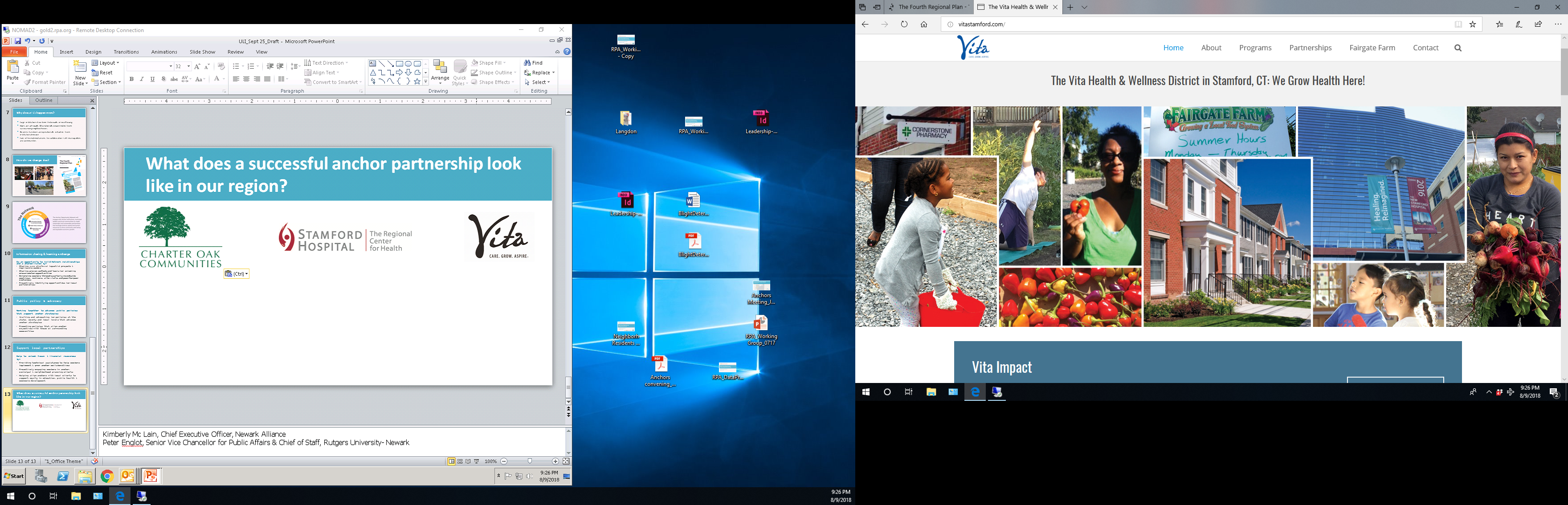 Alignment for Partnership
Stamford Hospital
Evaluated its 50-year facilities and service outlook
Identified need for facility replacement and campus modernization

Charter Oak Communities
Evaluated the long range outlook and viability of conventional public housing 
Determined to replace dense, aging public housing projects with attractive mixed income communities
Neighborhood in Transition
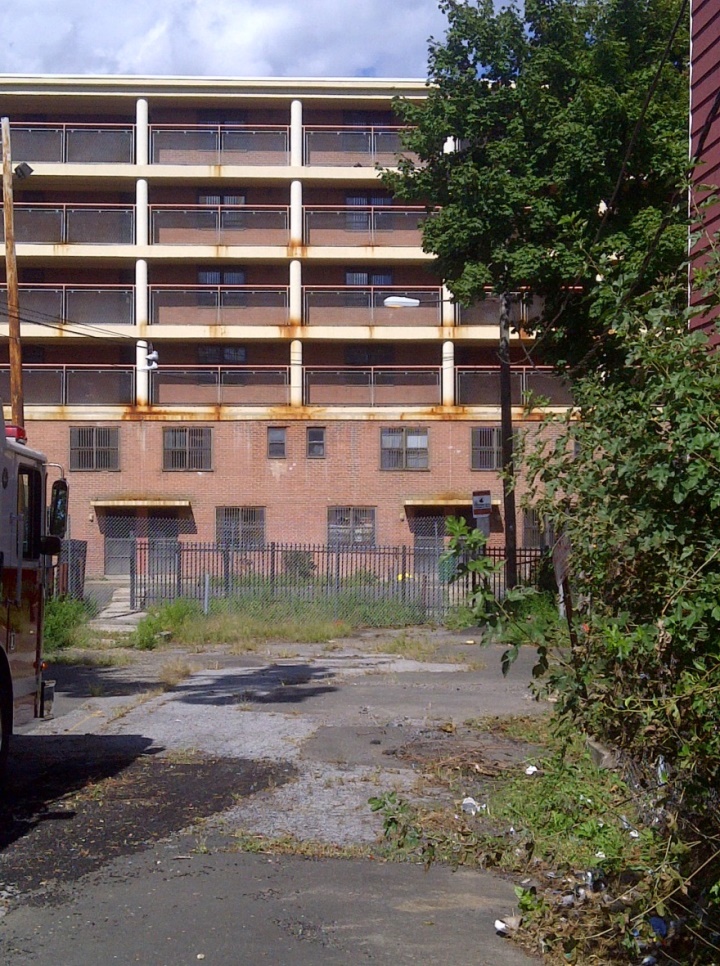 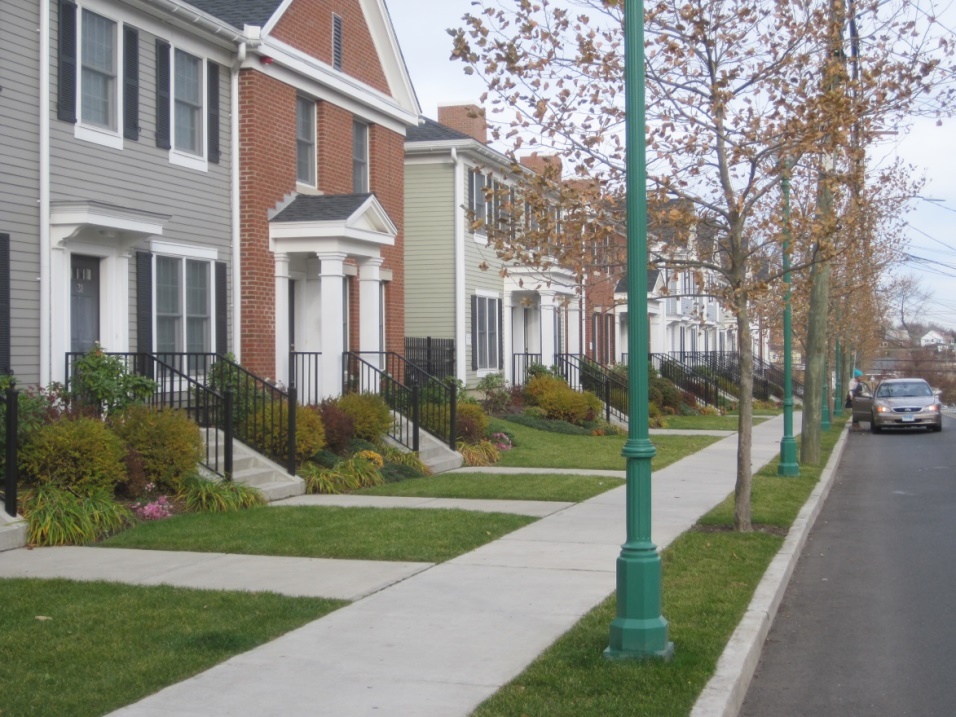 Vidal Court public housing built in 1955, demolished 2013
Fairgate HOPE VI mixed- income community, built 2010
Hospital Expansion Plan
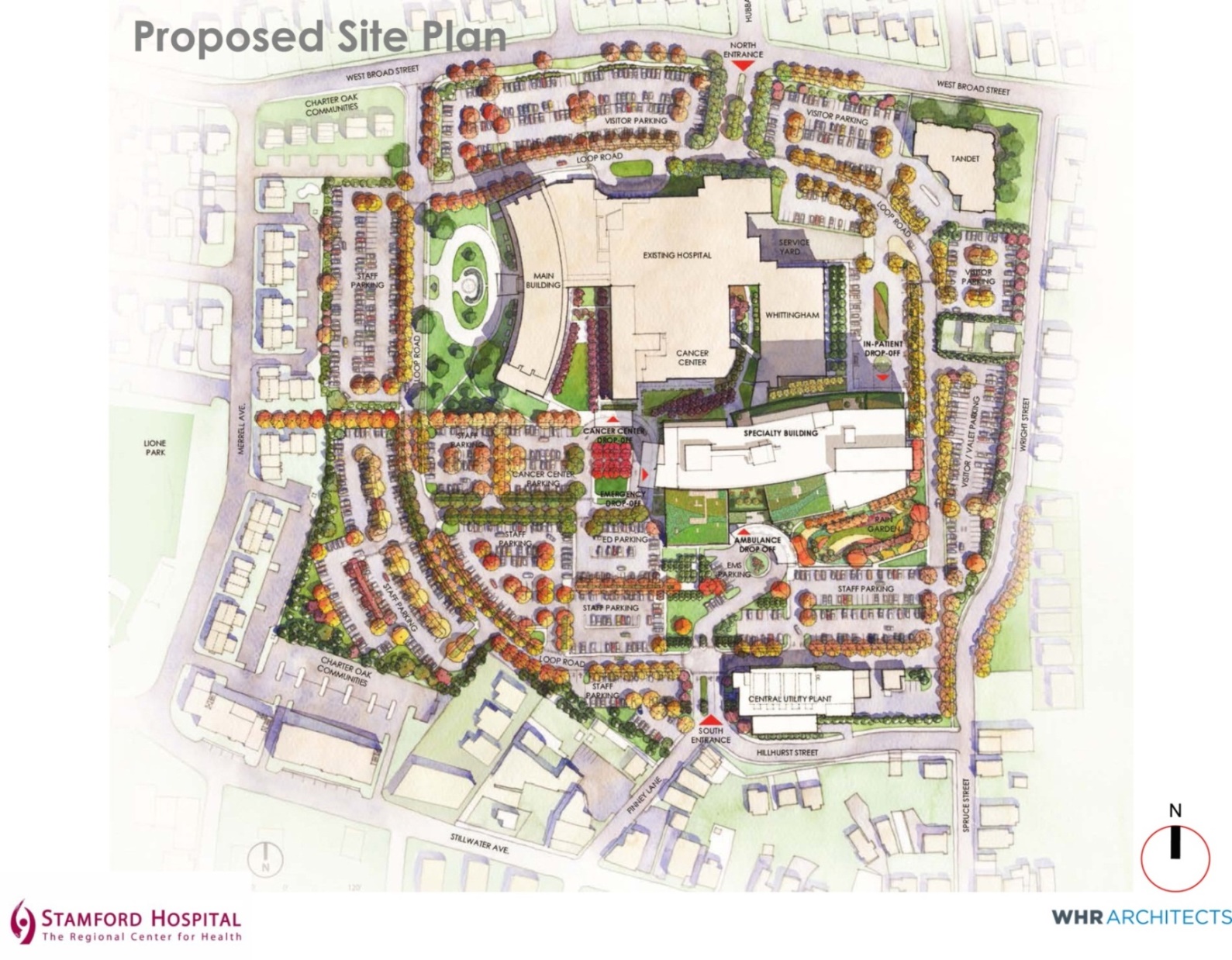 Outcomes: Improved Livability & New Hospital Facility
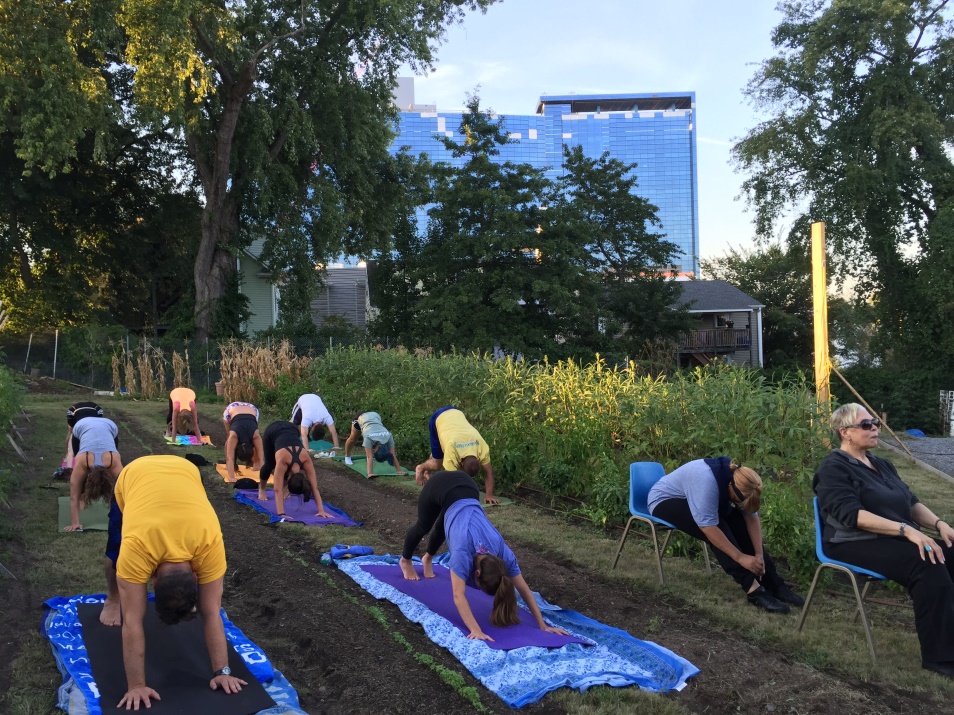 Quality of Life: Public-private investment in walk-able neighborhood, aligned with improvement in parks and streetscape; reductions in crime and nuisance conditions

Hospital Replacement: New $500M state of the art hospital with improved physical connections to the community
New Housing & Economic Development
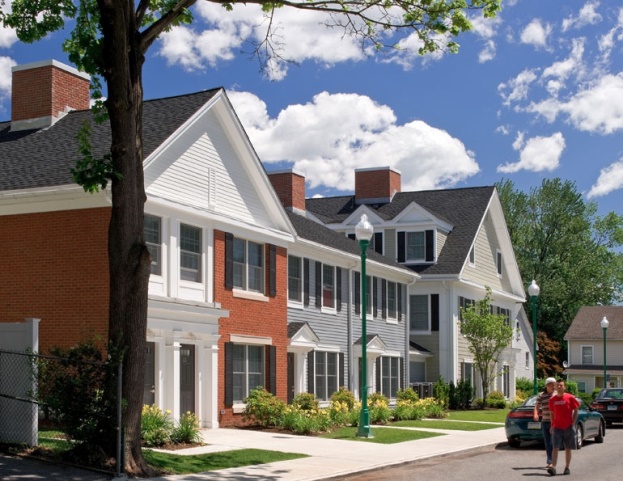 Housing: Created 550 units of attractive, mixed-income, healthy housing with on-site support services

Business Development: Attracted new businesses, community facilities and activated WSNRZ Merchants Association
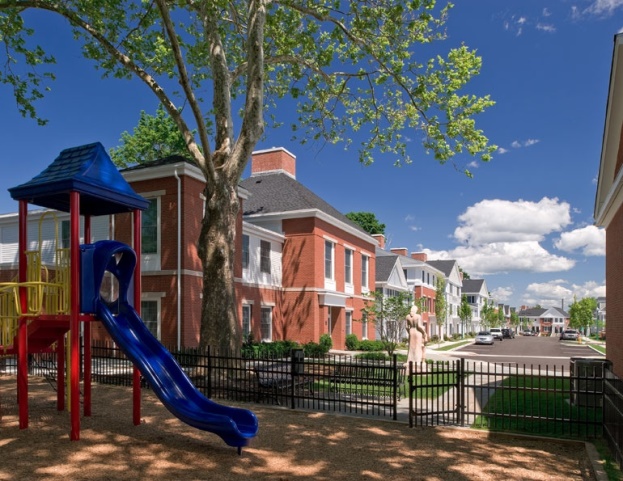 Healthy Nutrition & Community Building
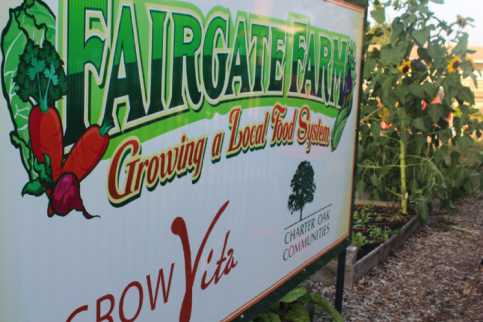 Access to Healthy Food: Established Fairgate Farm community garden and nutrition education center supported by programs, volunteers, farmers market and cooking classes

Obesity Prevention: Kids’ Fitness & Nutrition Services (KidsFANS),  a community-wide taskforce for the prevention of childhood obesity has served thousands of children
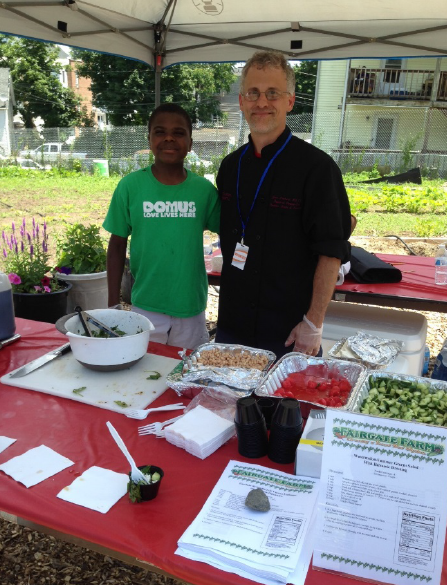 Anchor Partnerships Building Healthy Places
Questions…

Please join our walking tour